Att bedöma självmordsrisk
Sibylla Lindgren
socionom, leg. psykoterapeut
handledare i psykosocialt arbete
Antal självmord i Sverige
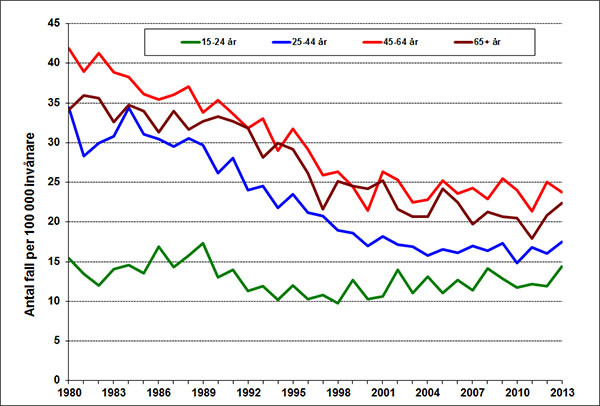 Självmordsförsökstal (säkra och osäkra) per 100 000 i slutenvård i Sverige, 1987-2013, båda könen
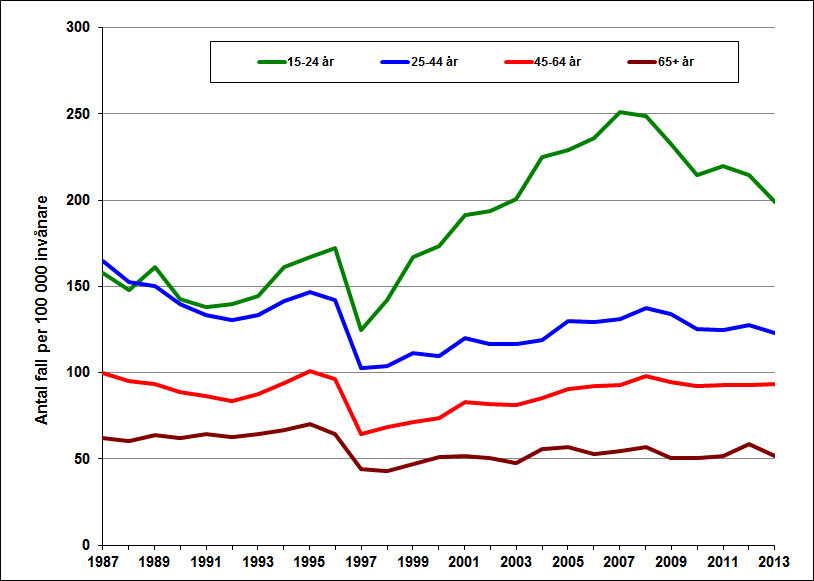 Riskbedömning – bör ske
- Om patienten är ny
- Beakta särskilt vid kontaktorsaker som                                 ångest, nedstämdhet, självskada, psykos              
- Vid misstänkt risk för suicidal handling
- Om patienten tidigare genomgått suicidala kriser
Aktörer – Sträva efter sambedömning med

- Patienten
- Föräldrar, närstående
- Läkare
Gör suicidal anamnes och riskbedömning med hjälp av:
- Självmordsstegen- var patienten befinner sig just nu - Gradering av självmordsrisk, låg alt. hög, se baksida
- Kartläggning av skyddsfaktorer och riskfaktorer

Dokumentera riskbedömning i journal

- Lämna kriskort med aktuella kontaktuppgifter under dagtid och jourtid
Aktuellt självmordsläge   Fråga så länge du får jakande svarDen suicidala stegen    
Nedstämdhet/Hopplöshet	    Ofta ledsen? deppig? hopplöst? deprimerad
Dödstankar		    Meningslöst? Skönt att slippa leva? 
Dödsönskan		    Komma ifrån? Önskat du vore död, slippa vakna?
Självmordstankar		    Tankar på att göra dig illa ? Skulle du kunna ta livet av dig? 			    Hur?Självmordsönskan/ impulser Har du tänkt att du vil ta ditt liv?  Varit nära? Något som    			    håller emot? Finns det något som talar för att fortsätta  			    leva?
Självmordsförsök		    Har du tidigare gjort ngt försök? Genomförde du det du 			    tänkt göra eller gick det inte? Vad gjorde du? När? Var. 			    Varför?
Självmordsplaner/avsikt	    Har du planer på att ta ditt liv? Tänkt ut hur du skulle göra?			    Har du bestämt när du ska göra det?	
Självmordsförberedelse	    Har du gjort några förberedelse? Vilka? Samlat tabletter?
 			    Tillgång till självmordsredskap? Rep? Kniv? 	
Självmordsavsikt		    Har du bestämt dig för att ta ditt liv? När? Var? Hur?
                                                    Har du skrivit avskedsbrev?		                     
			    Har du sett till at träffa dina närmaste  en sista gång?
			    Har du gjort dig av med saker du inte vill ska finnas kvar 			    efter dig?
Skyddsfaktorer
Ansvar för familj, barn. Gemenskap i familjen. 
Graviditet. Har vänner/kamrater, klarar skolan/arbete. 
Förmåga att skapa och vidmakthålla personliga relationer. 
Förmåga till kommunikation och problemlösning. 
Värderingar av kulturell eller religiös art med tabu inför suicidhandlingar.
Mening och sammanhang i den egna livssituationen.
Riskfaktorer 
Psykologiska 
Ensamhet, nedstämdhet, konflikter, våld eller erfarenhet av fysisk misshandel och sexuellt utnyttjande
Psykiatriska 
Missbruk, abstinens, depression, psykos 
Nyligen utskriven från psykiatrisk klinik
Ogynnsamma livshändelser
Förlust av närstående,  en relation,  arbete, status, och pengar
Biologiska eller genetiska faktorer
Familjehistorik med självmord, psykoser, allvarliga somatiska sjukdomar, missbruk
Unga HBTQ personer
Start/höjning av antidepressiv medicinering.
Riskfaktorer för självmord
Pojkar	15-19 år	                 
Tidigare försök   
Egentlig depression
Missbruk	     
Antisocialt beteende	     	
Suicid i närmiljön
Flickor	15-19 år	
- Egentlig 	depression
- Tidigare försök	
- Antisocialt            	beteende		
 - Suicid i närmiljön
Miljöfaktorer 
Tillgänglighet och metoder för att ta sitt liv såsom läkemedel, skjutvapen, giftiga gaser.
Bekämpningsmedel.
Vid låg suicidrisk 

* Planera in fortsättning/nya samtalstider,  gärna tät regelbunden kontakt initialt. 
* Riskbedömning bör ske så länge det bedöms aktuellt.
* Lämna kriskort med aktuella telefonnummer att använda vid försämring, dag/jourtid
Vid hög suicidrisk
Under 18 år: 
Kontakta föräldrar/vårdnadshavare

Ring BUP-jouren, planera med denne fortsatt handläggning. Se info i vårdpraxis under Barn- och Ungdomspsykiatri. 
Lämna inte ungdomen ensam. Om möjligt följ med föräldrar/vårdnadshavare och ungdom till BUP.
Skriv en kort akutremiss för att få återkoppling kring bedömning och handläggning.
Över 18 år: Försök motivera att kontakta anhörig eller annan närstående.

Ring akutteamet vid vuxenpsykiatrin, planera med läkare/jour fortsatt handläggning. Lämna inte patienten ensam och om möjligt följ med och överlämna.
. 
Skriv en kort akutremiss för att få återkoppling av bedömning och handläggning.

Om patienten är akut suicidal och vägrar vård och kontakt med psykiatrin görs en prövning enl. LPT av 
distriktsläkare. Om det krävs kan handräckning av polis begäras.
Vid telefonkontakter
- Vad gör den som ringer orolig och i vad består aktuell risksituation?
- Bedöm situationens allvar, tidsmarginaler och säkerhet.
- Överväg ev. akuta åtgärder: akuttid jourläkare, annan behandlare.
- Om ej akut erbjud tid för personlig kontakt så snart som möjligt.
- Om patienten har en pågående kontakt informera ordinarie behandlare och ansvarig läkare.

Om du är osäker, rådfråga en kollega, fatta inga beslut. Konsultera BUP eller Vuxenpsykiatri
Hög risk
  	Många riskfaktorer

 	Genomtänkta suicidplaner och aktiv metod på avlägsen plats 	inom 	närmaste tiden 

	Tydliga upprepade meddelanden om allvarliga suicidtankar 

	Tidigare välplanerade allvarliga suicidförsök
 
	Upprepade allvarliga episoder med suicidtankar, väl 	genomarbetade suicidplaner och suicidförsök 

	Definitiva plötsliga förluster t ex skilsmässa, konkurs

	 Anhöriga och goda vänner har sedan länge givit upp utom 	någon enstaka med vilken han nu befinner sig i konflikt
Forts. Hög risk
Tidigare intagen i psykiatrisk vård under livliga protester och inte heller efteråt förstått meningen med det, känner sig psykiskt misshandlad och förföljd 

Dödande, smärtsamma, invalidiserande sjukdomar.
 
Depressiv psykos, långdragen grav schizofreni
 
Gravt alkohol och/eller narkotikamissbruk i samband med social 	utslagning
Svårbedömd eller tveksam risk 
	

	Några eller ett par riskfaktorer 
	Diffusa suicidplaner med undanglidande svar 
	Suicidmeddelanden med blandning av skämt, allvar, hot och 	manipulation. 
	Klart oroad omgivning, men helt problemförnekande patient
 	Tidigare mindre välplanerade suicidförsök med passiva metoder 
	Många tidigare suicidförsök genom skärning eller förgiftning under 	alkoholpåverkan ofta i syfte att bli omhändertagen 
	Upprepade relationsbrott, som ibland repareras ibland inte, ökande 	sociala problem 
	Anhörigrelationer med dubbla budskap Från början goda relationer 	börjar nötas ut under år av problem 
	Inställning till vårdpersonal som svänger mellan öppen fientlighet och 	smickrande inställsamhet 
	Lindrigare sjukdomar med symbolvärde t ex i könsorganen 
	Sjukdomar hos hypokondriker
Låg eller ingen risk
	
	Inga riskfaktorer Nedstämdhet, dödstankar 
	Suicidönskan förnekas övertygande 
	Inga eller enstaka suicidmeddelanden i upprörda situationer 	under lätt alkoholpåverkan 
	Inga tidigare suicidförsök Ingen tidigare suicidanamnes 
	Problem som det verkar finnas goda möjligheter att 	bearbeta och småningom lösa.
	Goda anhörigrelationer med vilja att ställa upp och hjälpa 	till 
	Ömsesidig uppskattning och förtroende mellan patient och 	vårdpersonal 	
	Kroppsligt friska
 	Psykiskt friska 
	Inget missbruk
Dokumentera alltid din bedömning
’Redovisa fakta som ingått i  bedömningen enl. ovan
’Patientens relation till föräldrar/vårdnadshavare/närstående
’Förmåga till kontakt med den som gjort bedömningen och ev. annan behandlare
’Förmåga att söka hjälp
’Suicidrisknivå, låg alt. hög grad
’Åtgärder